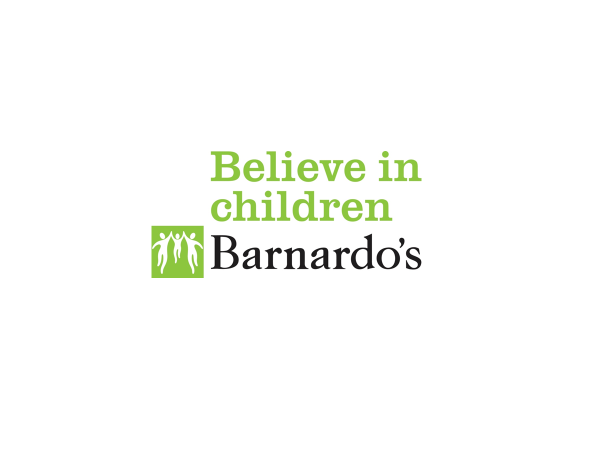 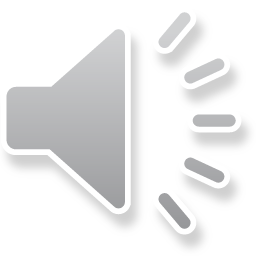 What comes to mind when you think of the word Anxiety?
“Anxiety is what we feel when we are worried, tense or afraid – particularly about things that are about to happen, or which we think could happen in the future. Anxiety is a natural human response when we feel that we are under threat. It can be experienced through our thoughts, feelings and physical sensations.” – Mind (2021)
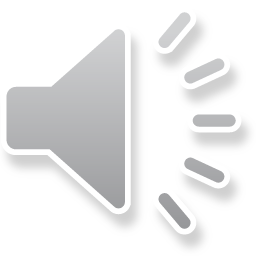 Multi 
tasking
School
Money
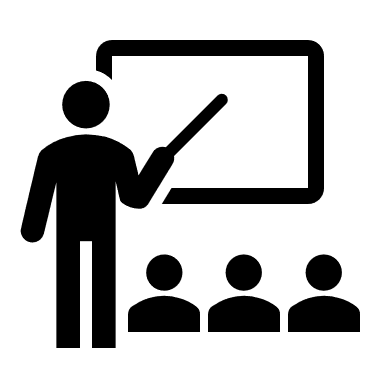 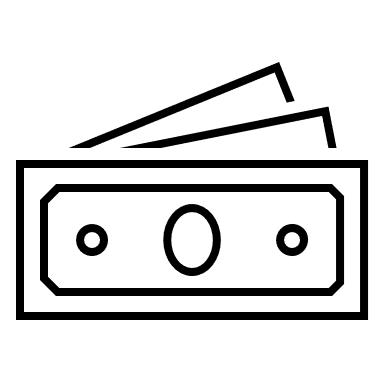 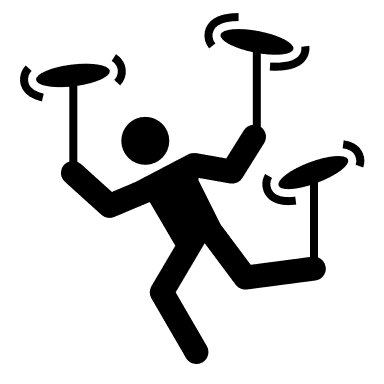 Exams
Work
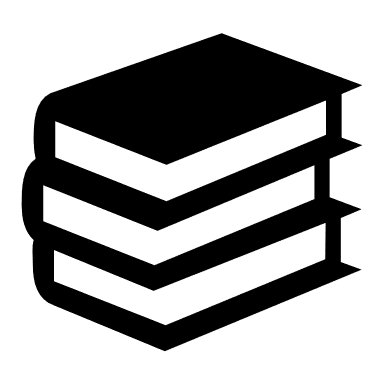 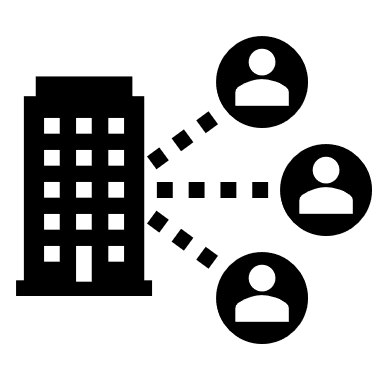 Examples of 
Stresses, worries
and anxious feelings
Health
Relationships
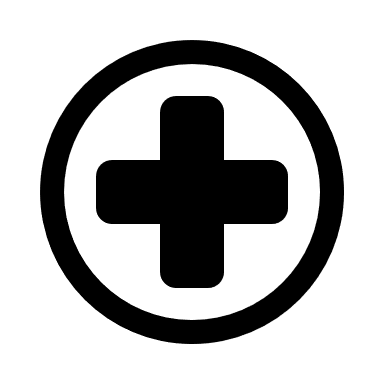 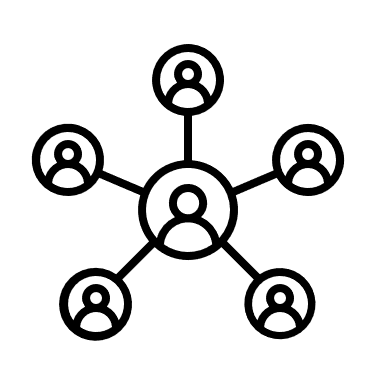 Family
The future
Friends
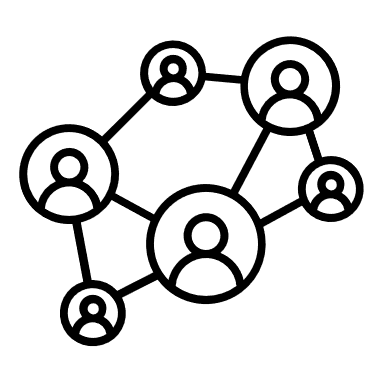 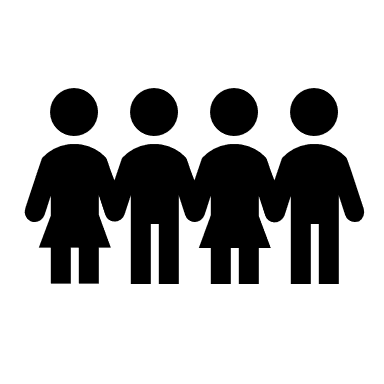 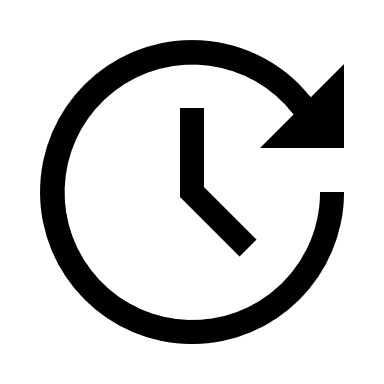 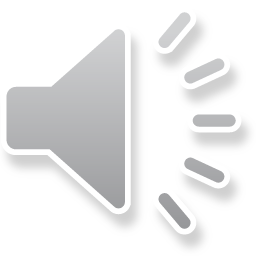 What might happen to someone's body when they feel anxious?
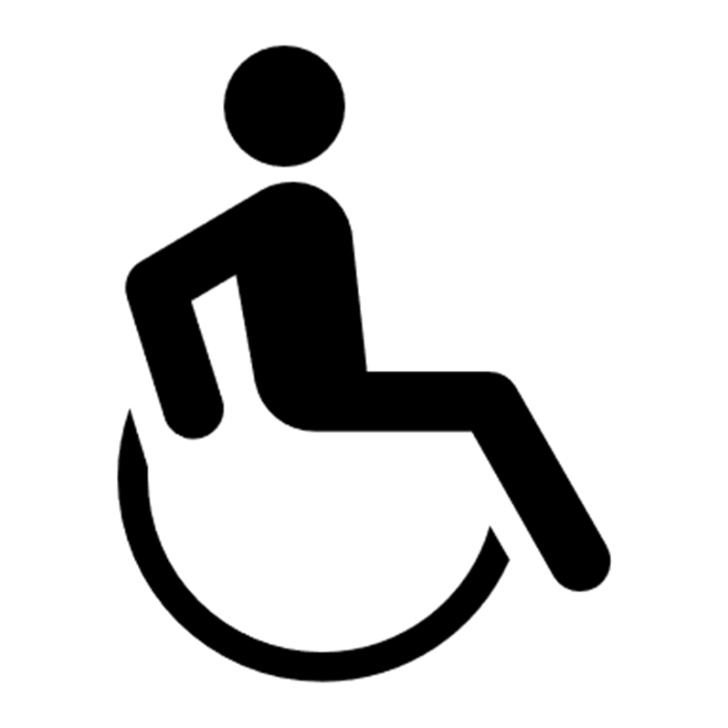 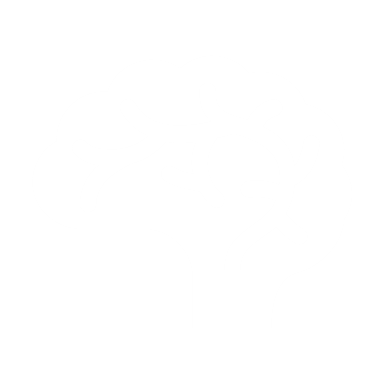 Our eyes might dilate,
 this makes our
 vision blurry
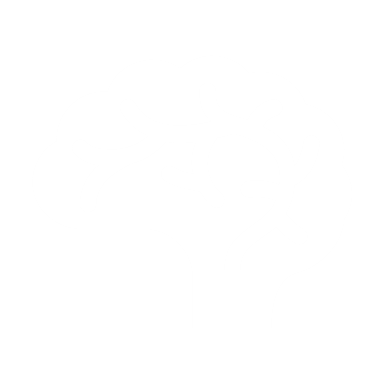 Our digestive system
may briefly stop to save
energy, this can make us feel
like we have butterflies 
in our stomach
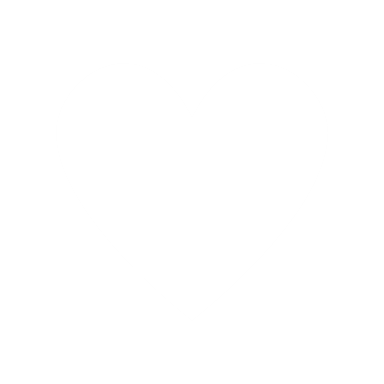 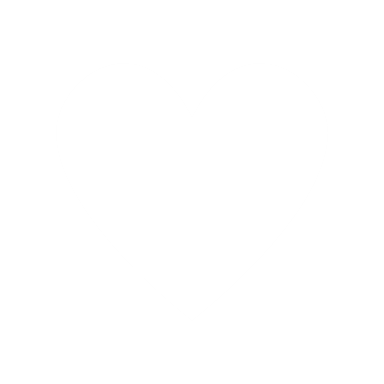 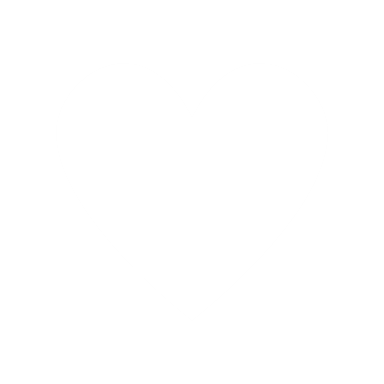 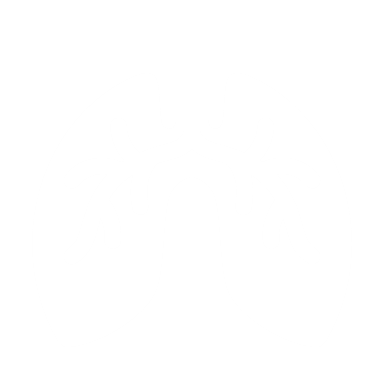 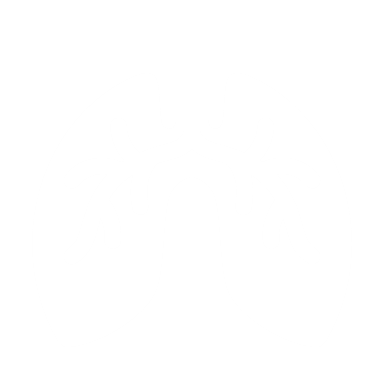 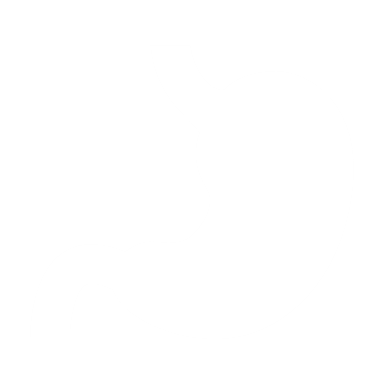 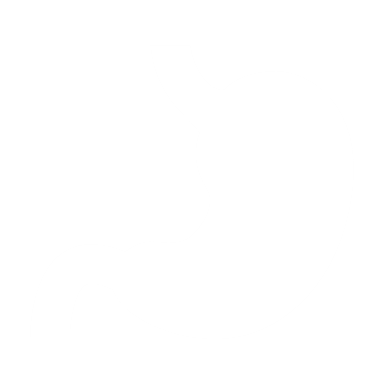 Our body makes more
energy which can make
 us feel dizzy or
 light headed
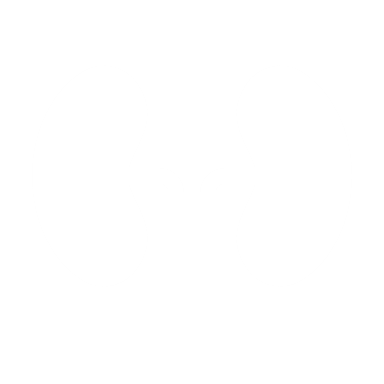 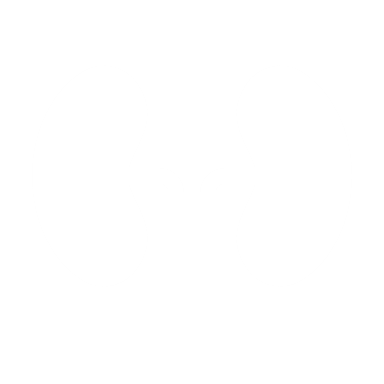 Our kidney produces 
energy  and adrenaline.  
this may make 
our hands shake 
or foot tap.
Our heart and lungs 
 work quicker to provide 
our muscles  with 
blood and oxygen
Our mouth stops 
producing saliva 
to save energy
Our liver creates energy by
releasing sugar, this can give us
a feeling of heartburn
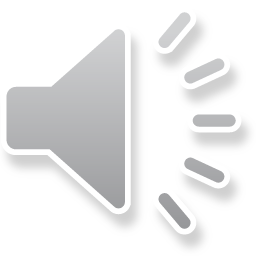 Triesman. K, 2018
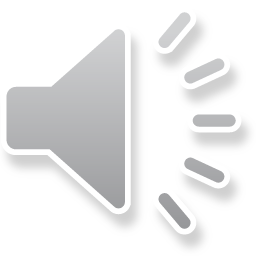 Fight/ flight
Think
Emotions
learning
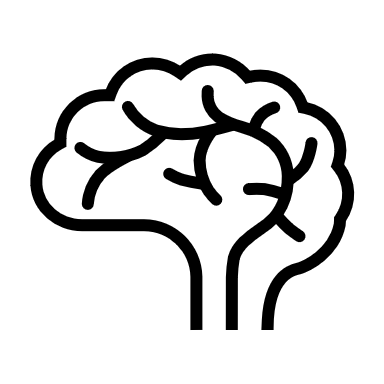 Limbic 
System
(emotional 
brain)
Prefrontal
Cortex
(Thinking brain)
Attachment
Analyse
Language
Rational
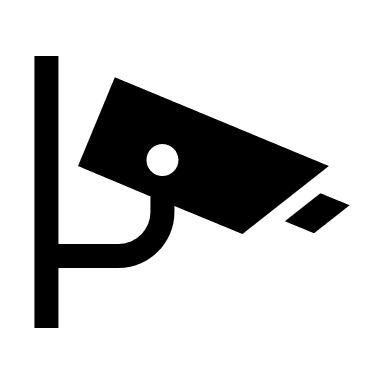 Relationships
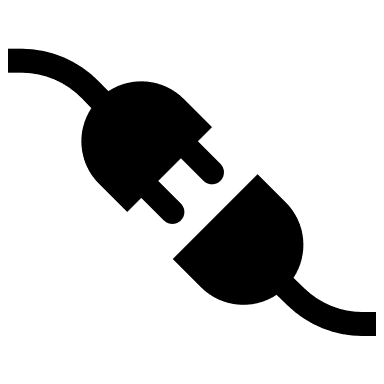 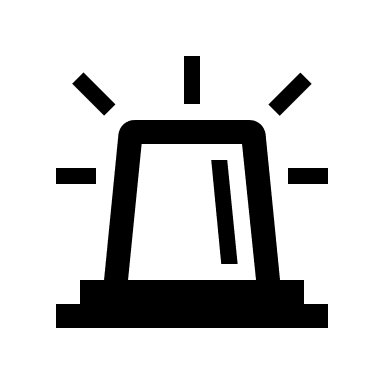 Senses
Shelter
Brains develop
 from the bottom
 up
Brain Stem
 (Survival Brain)
Body functions
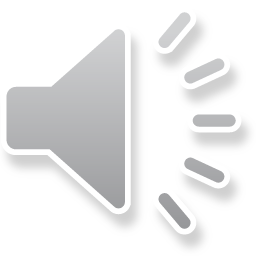 Food/ drink
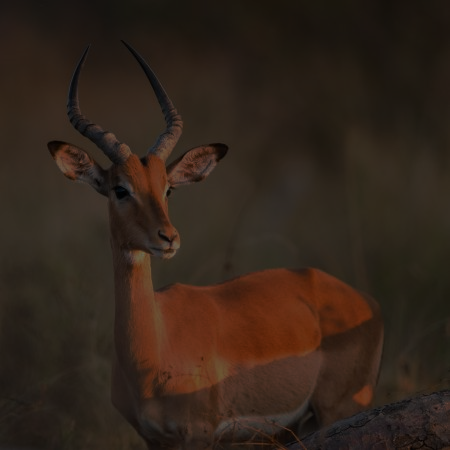 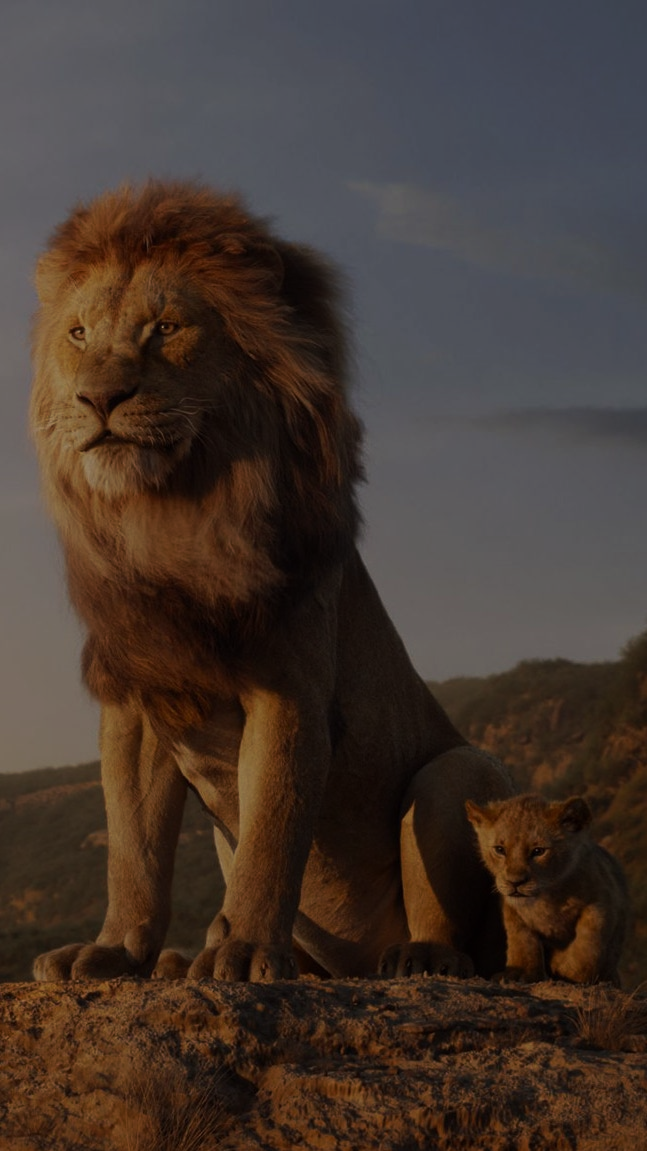 Fight, Flight, Friend, Freeze and Flop response
Fight
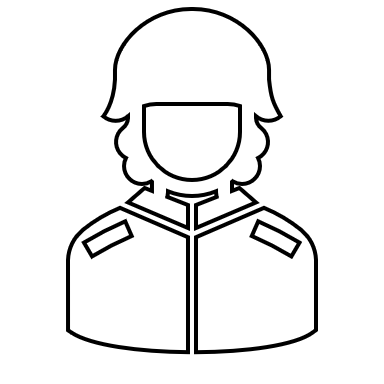 Flight
Flop
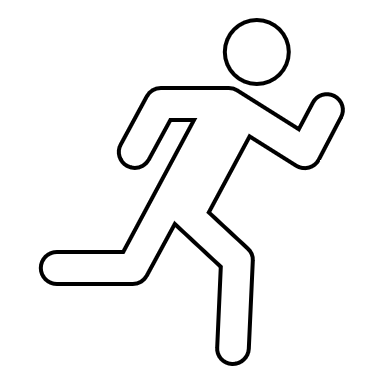 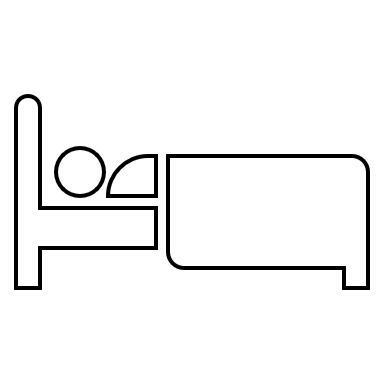 Freeze
Friend
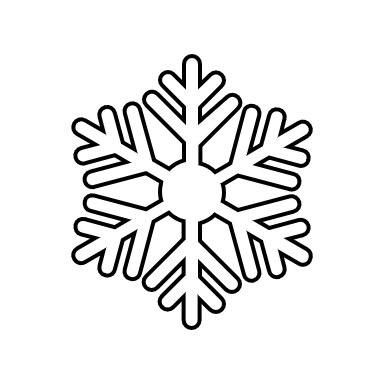 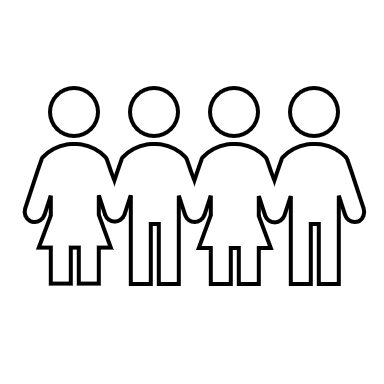 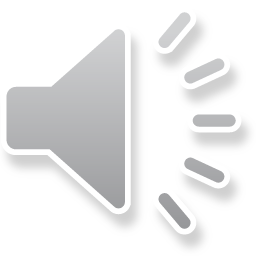 This disconnection means that our capacity of rational thought, planning, problem solving and empathy temporarily stops.
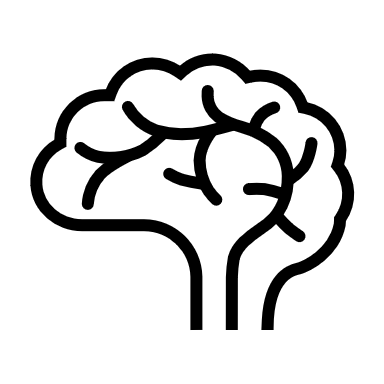 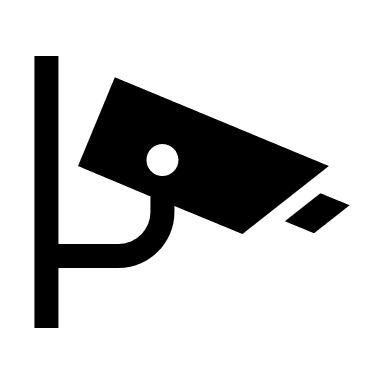 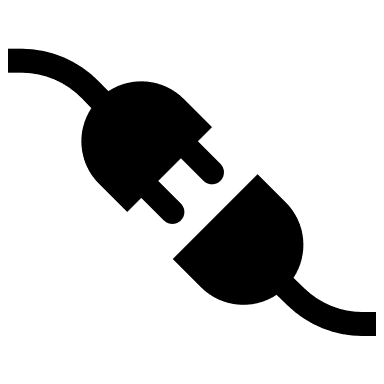 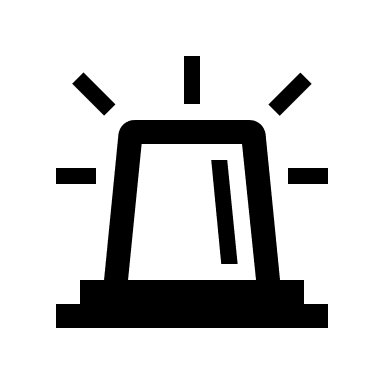 Challenging their behaviour through shouting, arguments, dismissing , threatening, etc. further imbeds the emotional and survival responses as the thinking brain is offline.
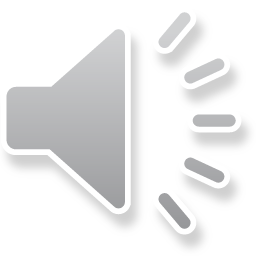 How do we bring the thinking brain back online?
Connect before correct
S
Stay calm, try to not get upset as that contributes to the issue
U
Seek to understand what's happened
R
Reframe and reflect. E.G. So you feel this about this, is that right?
Explore options, how can we sort this, how can we manage in a different way moving forward? How can you handle this in a different way in the future?
E
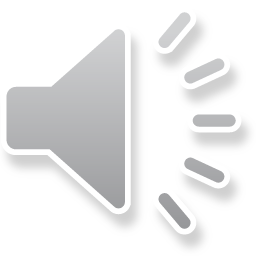 Stixrud, W, and Johnson, N, (2021)
Talking about anxiety with the 
children that you care for
Have feelings of panic
We might feel stress
We might worry about them
What sort of feelings might come up for a parent or carer  when talking to their  children about anxiety?
We might feel frustrated
We might feel concerned
We might try to stop them talking about it
Might try to fix it for them
We might feel guilt or self blame
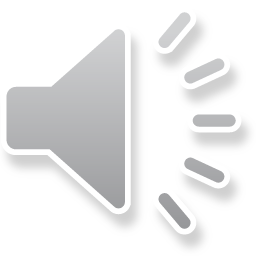 Attentional bias
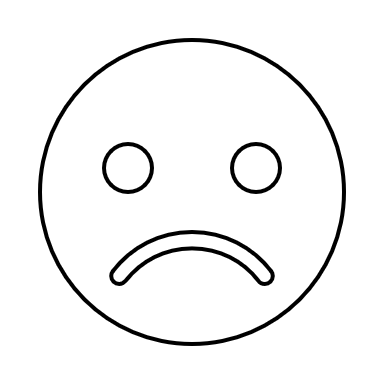 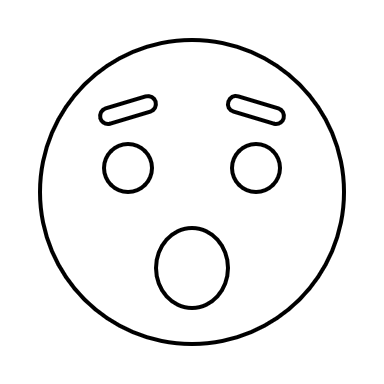 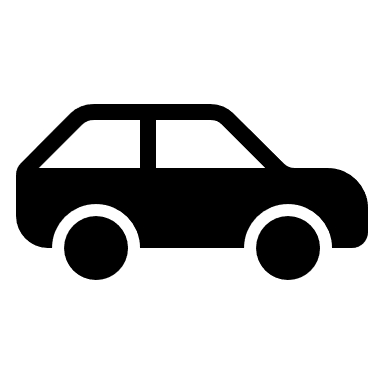 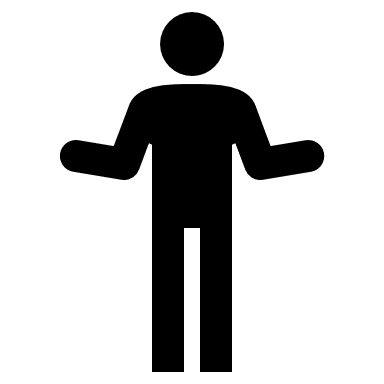 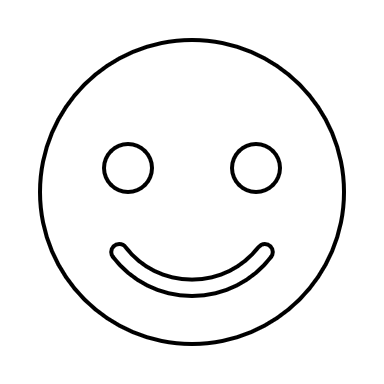 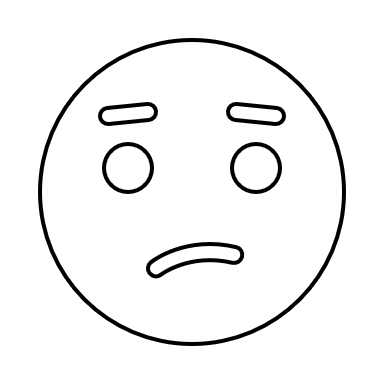 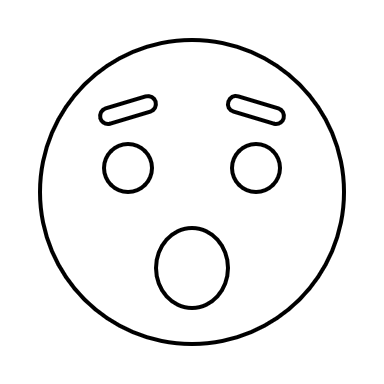 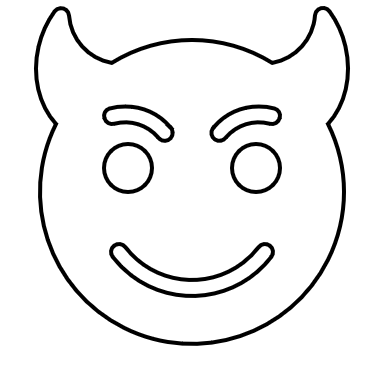 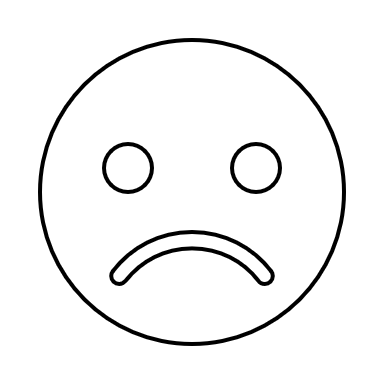 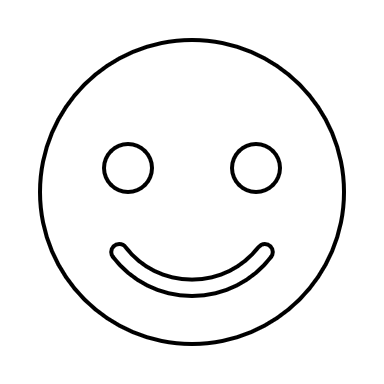 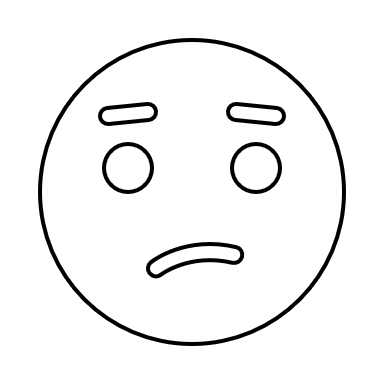 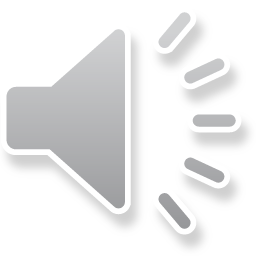 What we don’t say
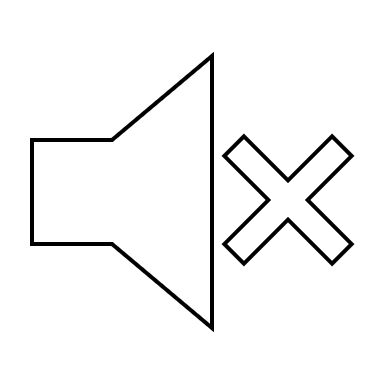 How we show how we feel
What we say
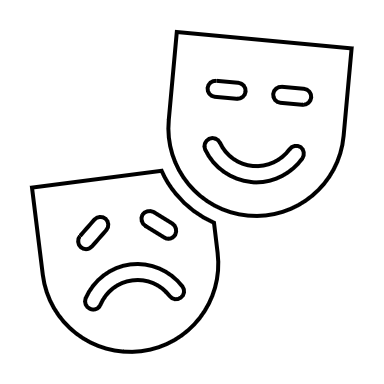 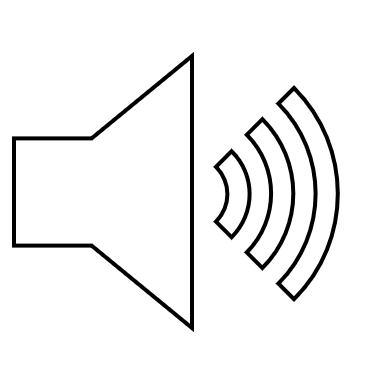 All behaviour is communication
How we react
What we do
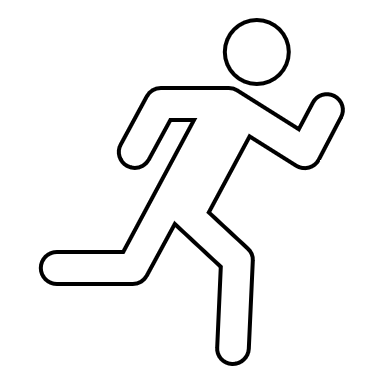 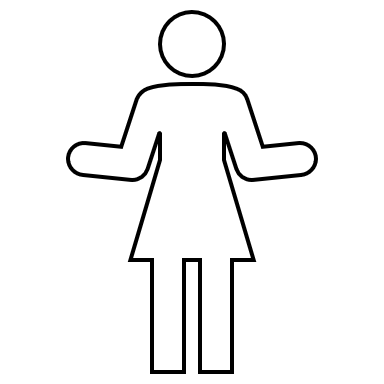 What we don’t do
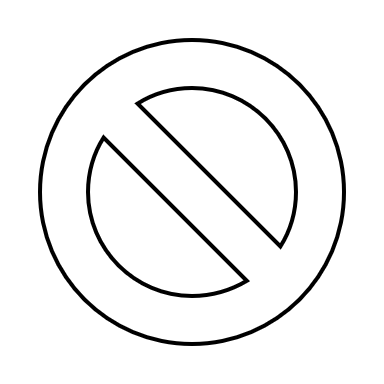 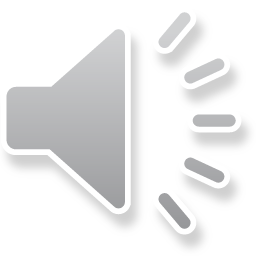 Connect before correct
Showing empathy- ability to understand and share the feelings and stances of another.
Listening
Going at their pace
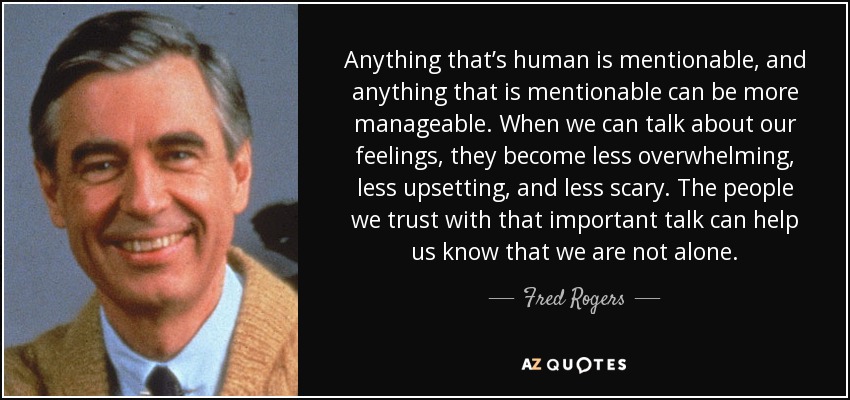 Being
patient
Eye contact
Not rushing
To find a quick
Fix or solution
Facial 
expressions
Not
 interrupting 
them
Not judging, blaming
or shaming them
Recognising that them talking
To you is a big step and shows they have a lot of trust in you
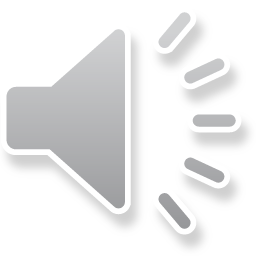 Square Breath Exercise
Square Breath Exercise
Square Breath Exercise
Start here
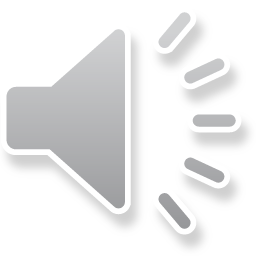 Grounding techniques
5
Things that I can see or imagine I can see right now
4
Things that I can hear or imagine  I can hear right now
3
Things that I can touch or imagine I can touch right now
2
Things that I can smell or imagine I can smell right now
1
Slow deep breath. In through the nose, out through
the mouth.
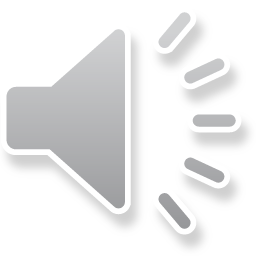 Self sooth box
Magazines
Books
Favourite 
photos
Puzzles
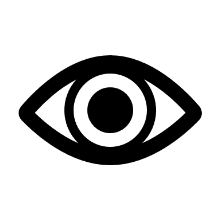 Chewing gum
Playlists
Sweets
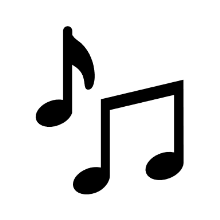 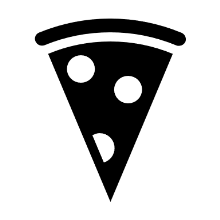 A straw
Nature/ Weather
Chocolate
What is 
self soothing?
Popcorn
White noise 
Machines/ fans
Mints
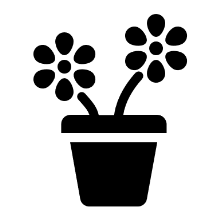 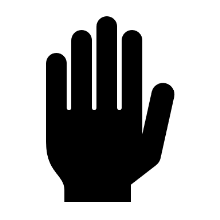 Fidget toys
Lavender
Feathers
Animals
Rosemary
Camomile
Fluffy material
Bed Mist/Spray bottle of 
diluted fabric softener
Perfume
Playdough
Orange
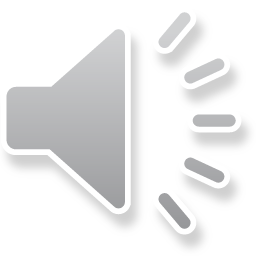 Contact Details
Link to our website:-
https://www.barnardos.org.uk/what-we-do/services/barnardos-st-helens-resilience-service 

Email
Sthresilience@barnardos.org.uk

Telephone
07783 763382
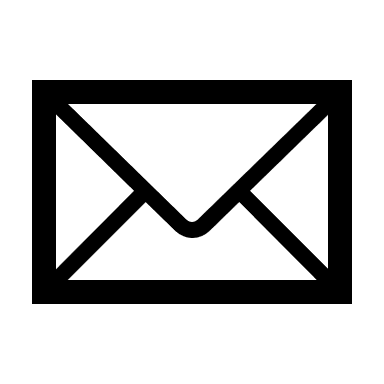 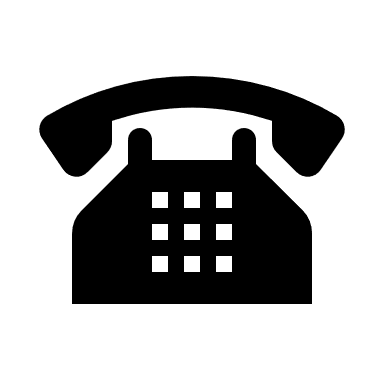 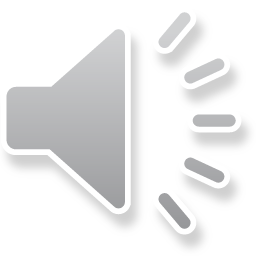